Visual Arts Extended Essay
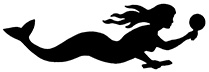 Overview
VA Extended Essay effectively addresses a particular issue or research question appropriate to the visual arts

 Art Styles
 Architecture 
 Design
 Contemporary forms of 
    visual culture
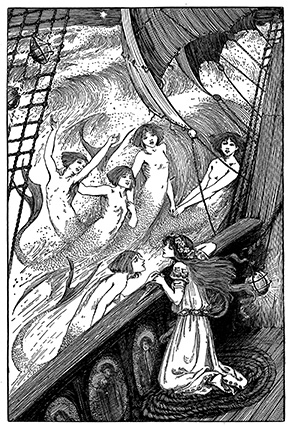 Research is generated by…
Students’ direct experience with artwork, craftwork, or design

 Interest in the work of a particular artist, style, or period
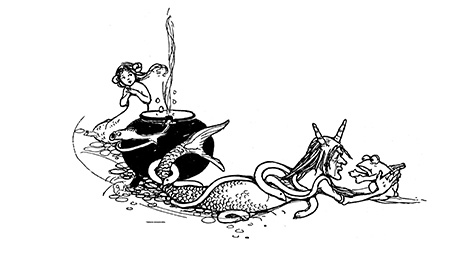 Visual Art Extended Essays must…
Address a relevant issue or research question and arrive at a particular and preferably personal conclusion

 Avoid narrative or descriptive essays

 Be specific with a clear focus to ensure detailed understanding and critical analysis
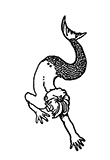 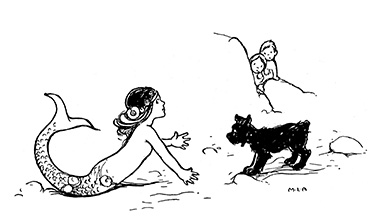 Sample VA Extended Essay Titles
Be Specific!
 “How did Wassily Kandinsky use color?” NOT “The Bauhaus”

 “An analysis of African influences on Henry Moore” NOT “20th Century British Sculpture”

 “Klimt’s use of gold” NOT “The art of Native North American People”
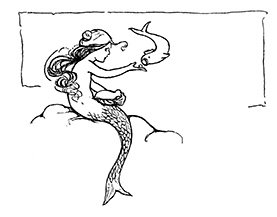 VA Extended Essay Approach
Topic		          Cultural influence on 					Pablo Picasso’s  work

Research Question   	Picasso: individual genius 				or cultural thief?

Approach	   		An investigation of the 					extent to which selected 				images in Picasso’s work 				may have been 						appropriated from other 				cultural sources.
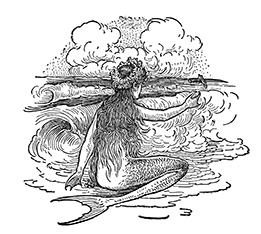 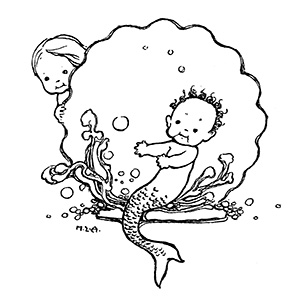 VA Extended Essay should include…
Local and primary sources: 
Artists interviews 
Going to see art works in person
Interview of people reactions to art works

Collecting and analyzing reproductions of artworks. a.k.a. Your critique.

Sources that support ideas, opinions and assertions. Show evidence that supports your comments and conclusions. What do the art Professionals/Historians/Curators have to say that support you?
What is different about a VA EE
Explores art and its function in society.

Personal Critique/Analysis of art works.

Illustrations and List of illustration Page

Layout can consists of table of contents, subheading and appendix.

Cool cover page
VA EE Due Dates
Important Due Dates
Conference 1: Jan. 2-7
Research Question
Bring books and articles to support research question and purpose.
Conference 2: Mar. 3-7
Bring more books and articles.
Working Outline.
Conference 3 :Apr. 21-May 2
Annotated Bibliography.
Working Outline.
First 1000 words.

Conference 4:Jun 2-6
Bibliography
5 Pages of Essay
Table of Contents
Cover
List of Illustrations
Conference 5: Oct. 6-10
All VA EE student group conference with Khan
Conference 6: Nov. 3-7
Personal Final Conference about Rough draft
Jan 2-17: Research Question and Books and articles.

March 3-7: Working Outline, Books and Articles.

April 21-May 2: Working Outline, Annotated Bibliography, and 1000 words.

June 2-6: Bibliography, 5 pages of Essay, Table of Contents, cover, list of Illustrations.

First week of Sept.: Rough Draft due with Cover, table of contents, bibliography and list of Illustrations, Appendix.

Dec. 12: Final Draft of EE
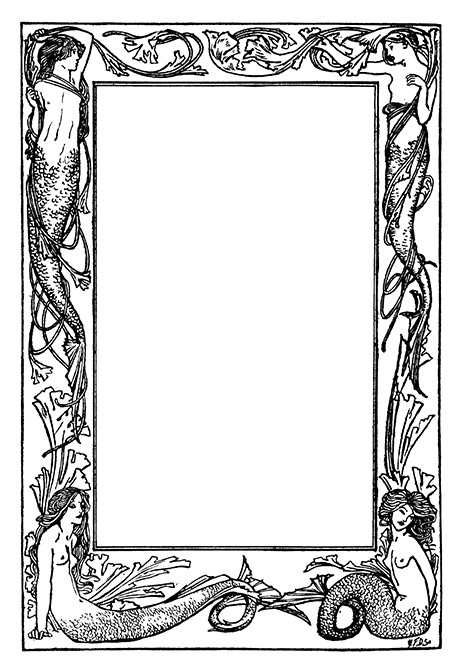 Now Go, 
and do 
Great 
Things